这不是任何人的错，____都不用道歉
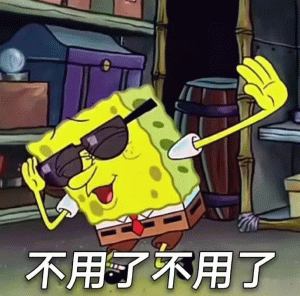 她去买了一_______
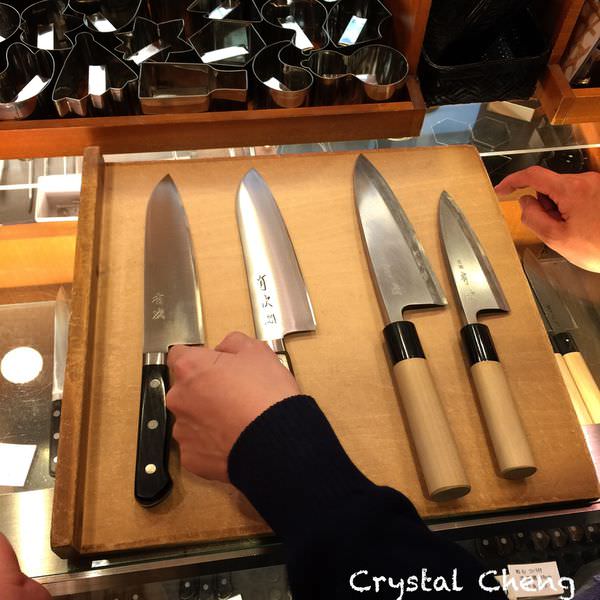 他有非常多_____，因此他的钱包很重
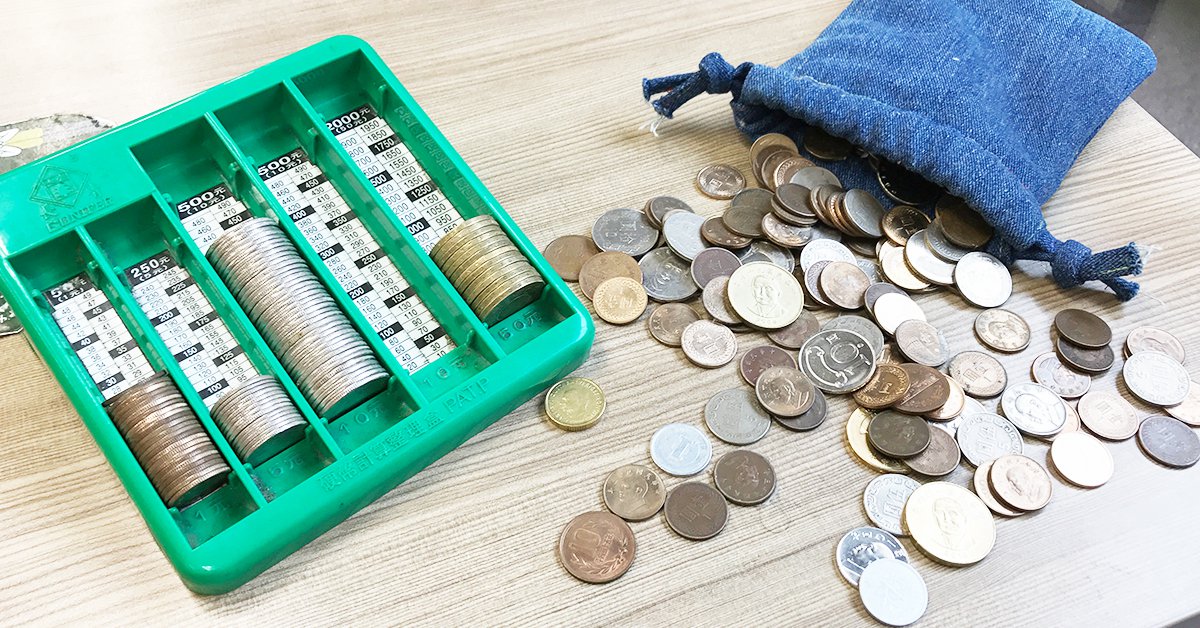 他每天会花两个小时练习_____动作
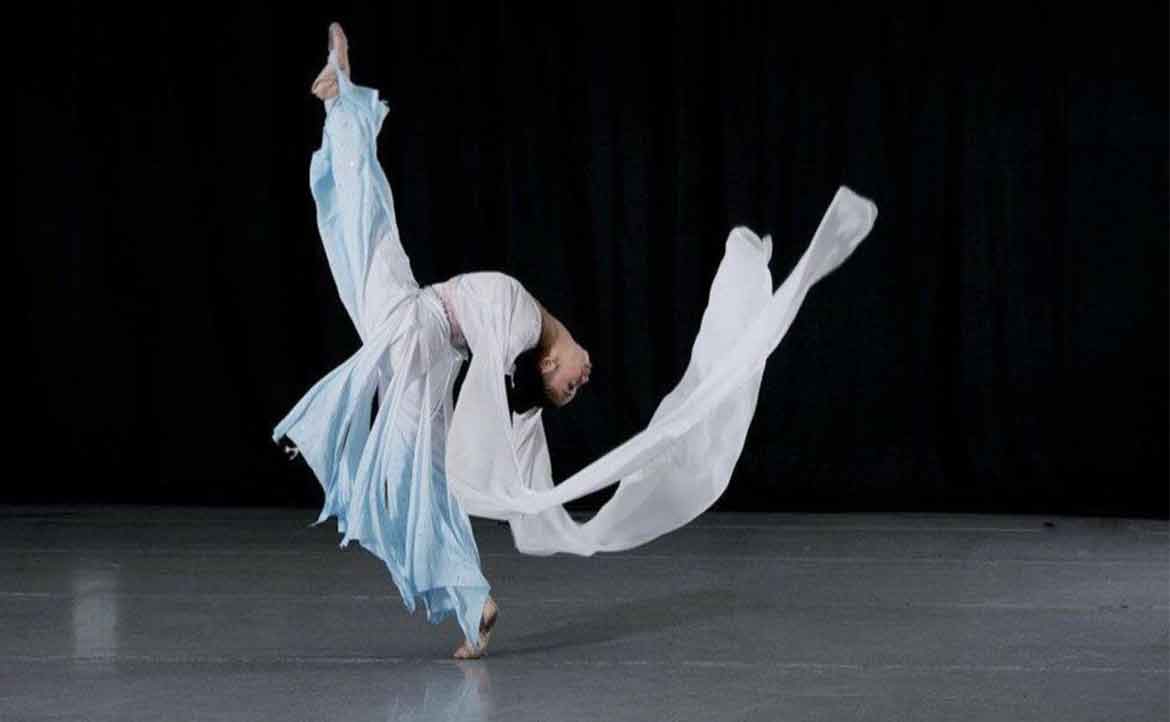 他是有美国______的中国人
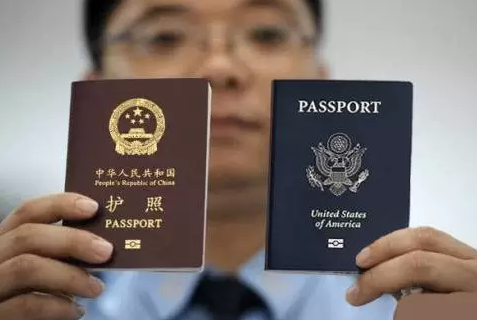 他们正在把他____进医院
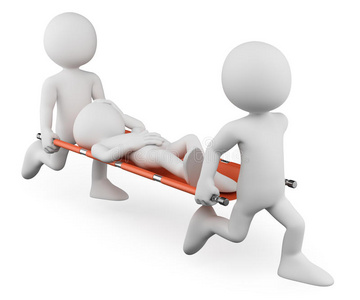 一
V
出来
她把心里的话跟她说了出来
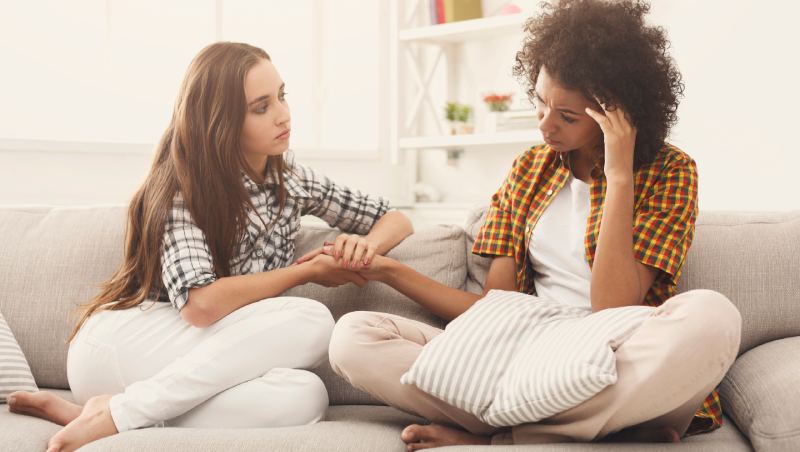 一
V
出来
V
起来
上
外面
里面
下
一
V
出来
他把钱从钱包里面拿了出来
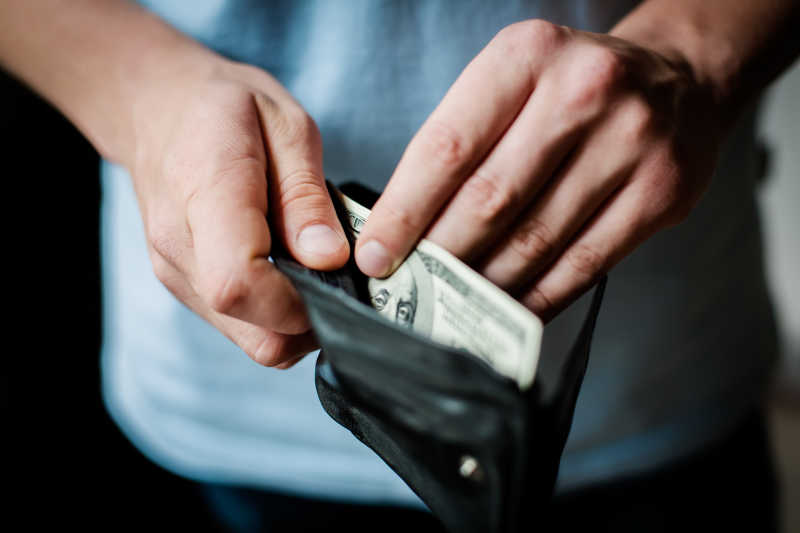 二
V
出来
他终于把论文写出来了
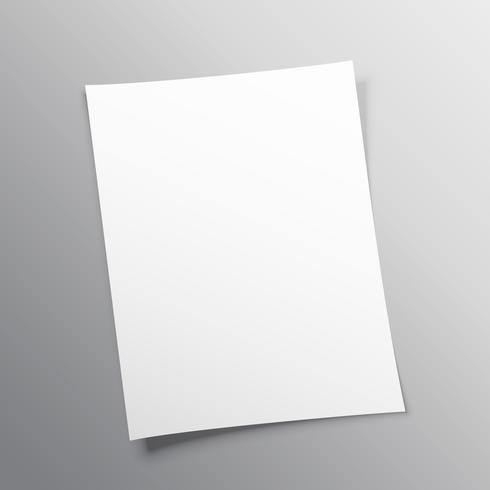 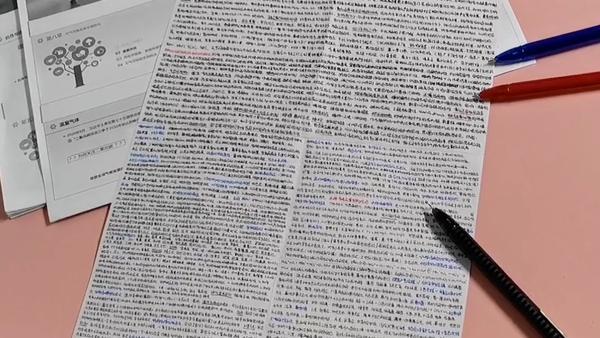 二
V
出来
起来
自从时间来到五月之后，天气慢慢热了起来
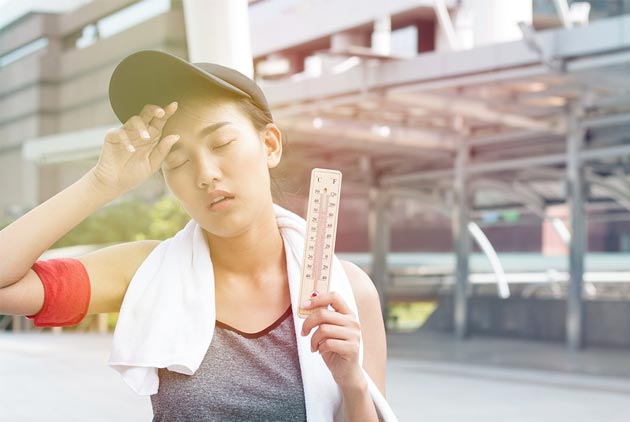 想
出来
想
起来
他之前忘了这件事情，但是现在想起来了
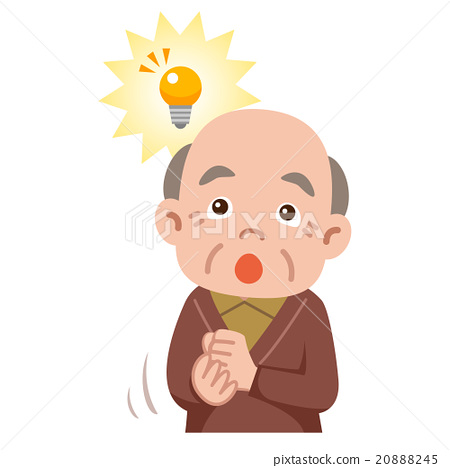 想
出来
想
起来
她想出了一个新的办法
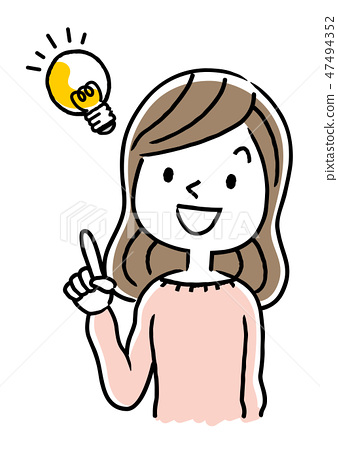 想
出来
想
起来
他之前忘了这件事情，
但是现在想起来了
她想出了一个新的办法
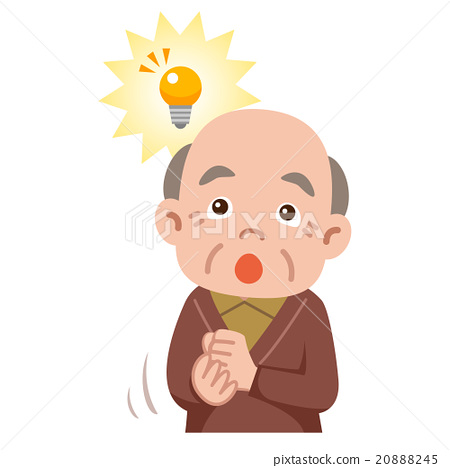 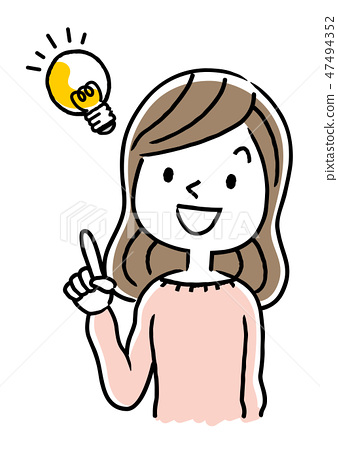 加油站.N
他在路上看到了一家加油站
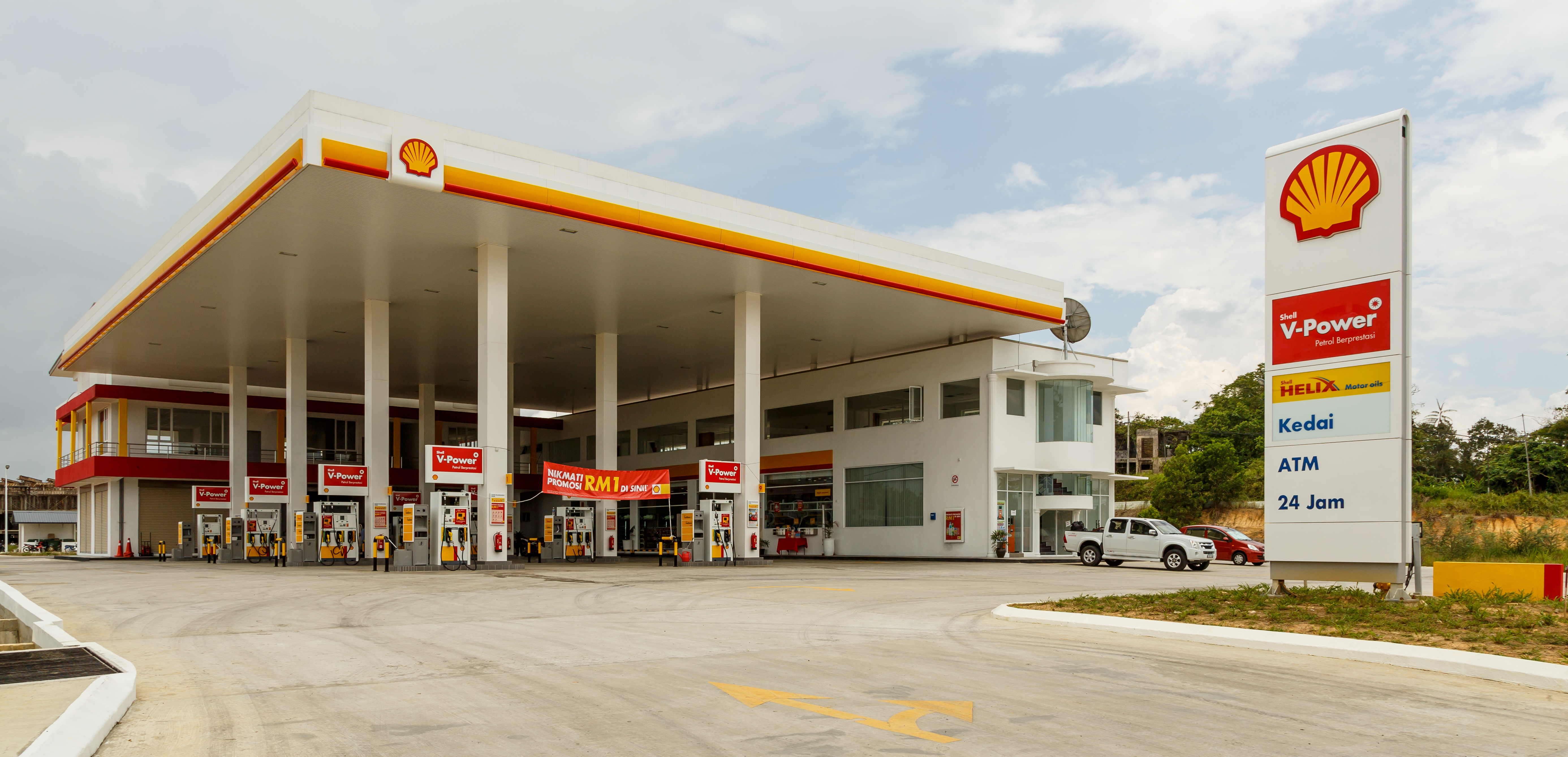 捷克或斯洛伐克的加油站一般开在哪里呢?
航班.N
每天有很多航班从这里去意大利
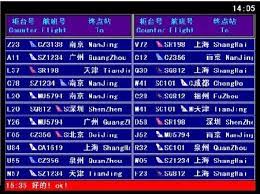 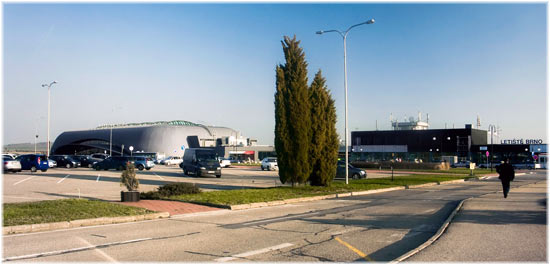 捷克或斯洛伐克通往哪里的航班最多呢?
推迟.V
他的航班因为天气不好的原因推迟了两个小时，有很多其他航班直接取消了
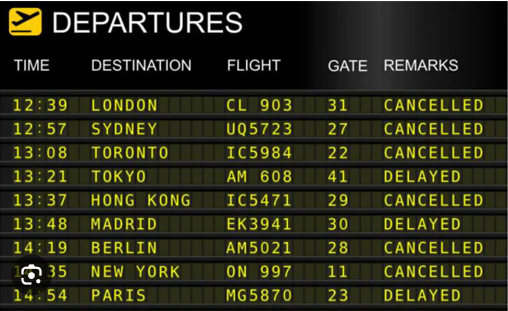 推迟.V
因为讨论还没结束，他们推迟了会议结束的时间
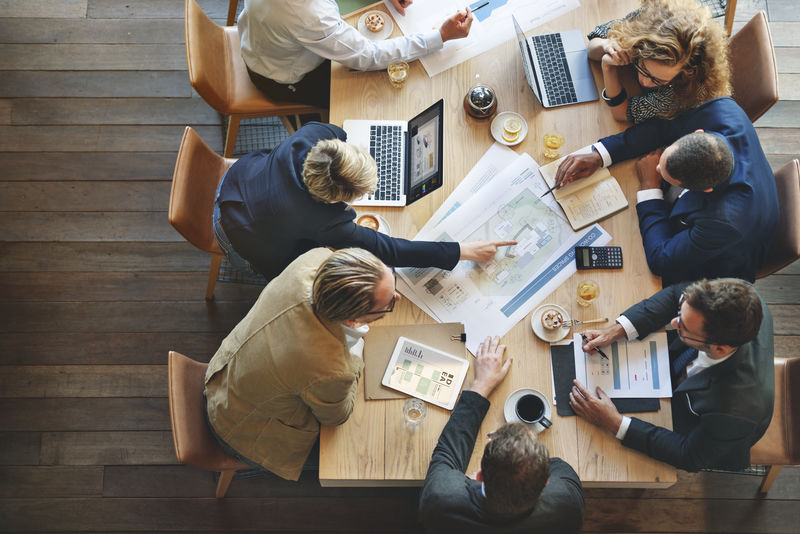 你有推迟过什么或被推迟过什么吗?
高速公路.N
他开车走高速公路去布拉格
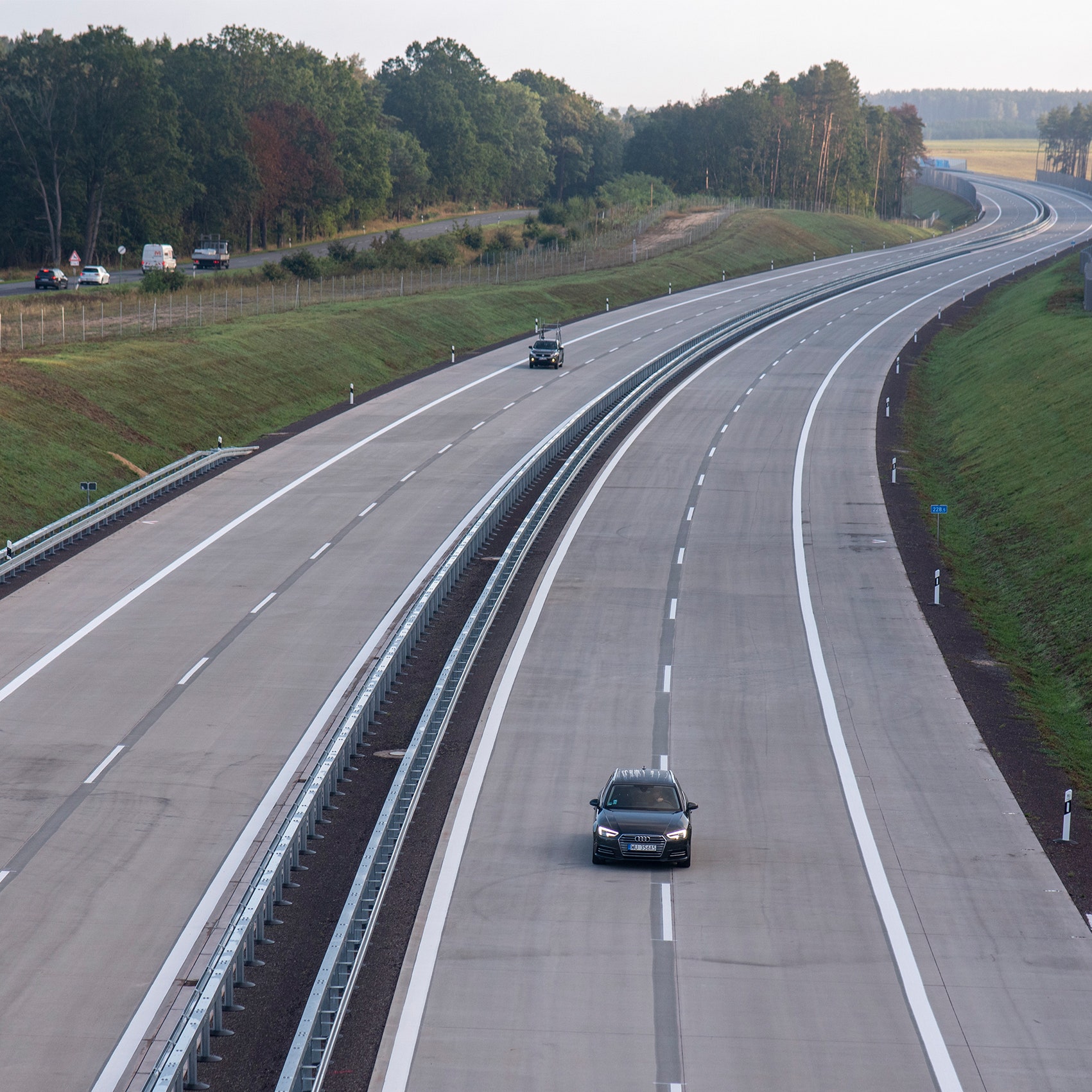 你的国家内有几条高速公路呢?
登机牌.N
他提早一个半小时到机场换登机牌
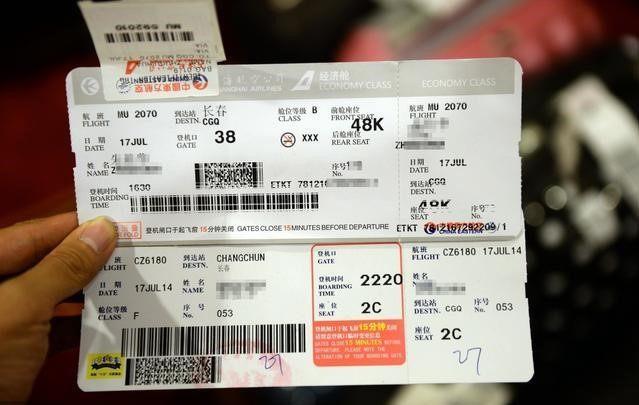 登机牌.N
最近航空公司推出电子登机牌，避免纸张的浪费
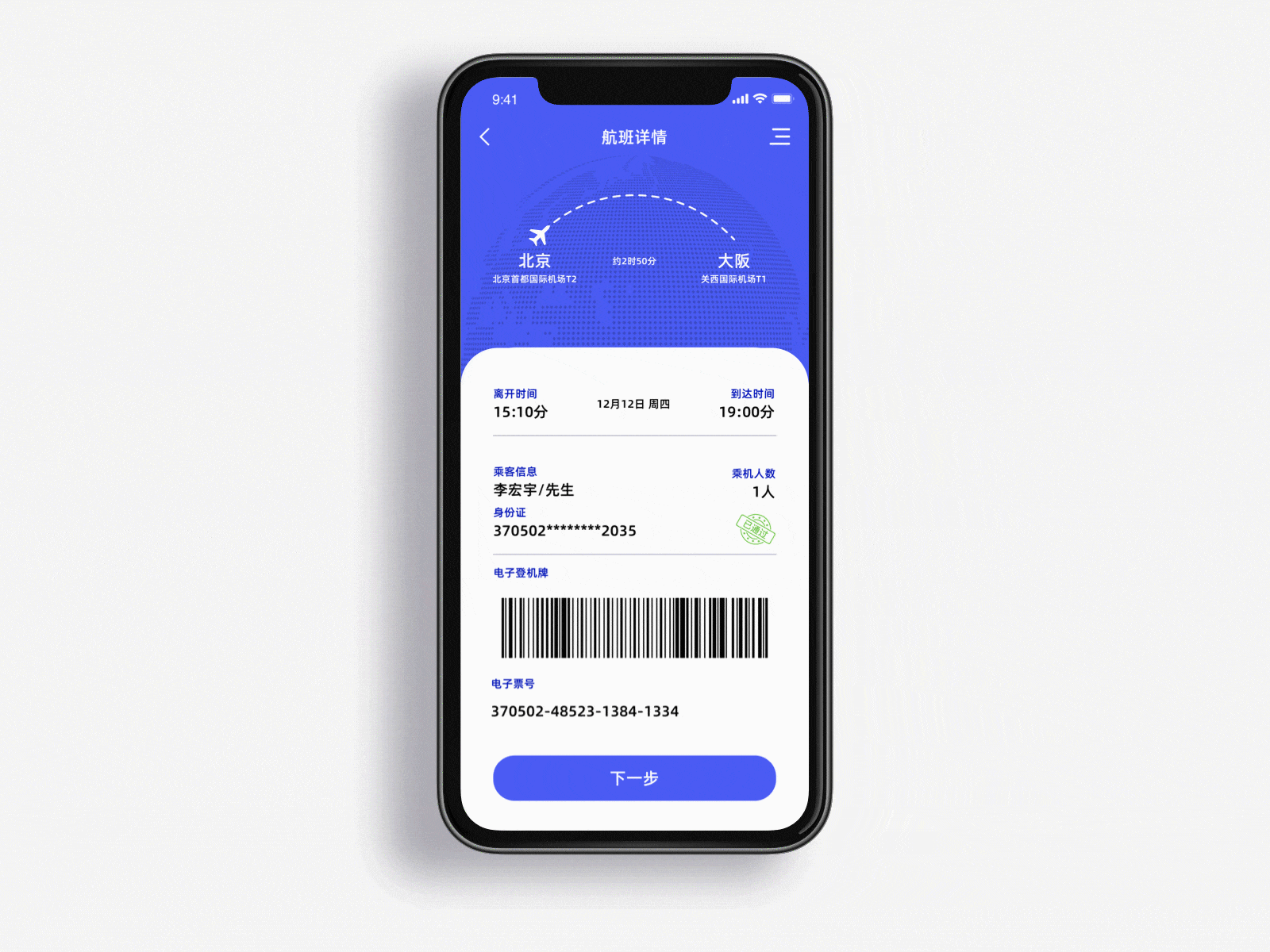 你去搭飞机时，会提早多久去换登机证
首都.N
布拉格是捷克的首都
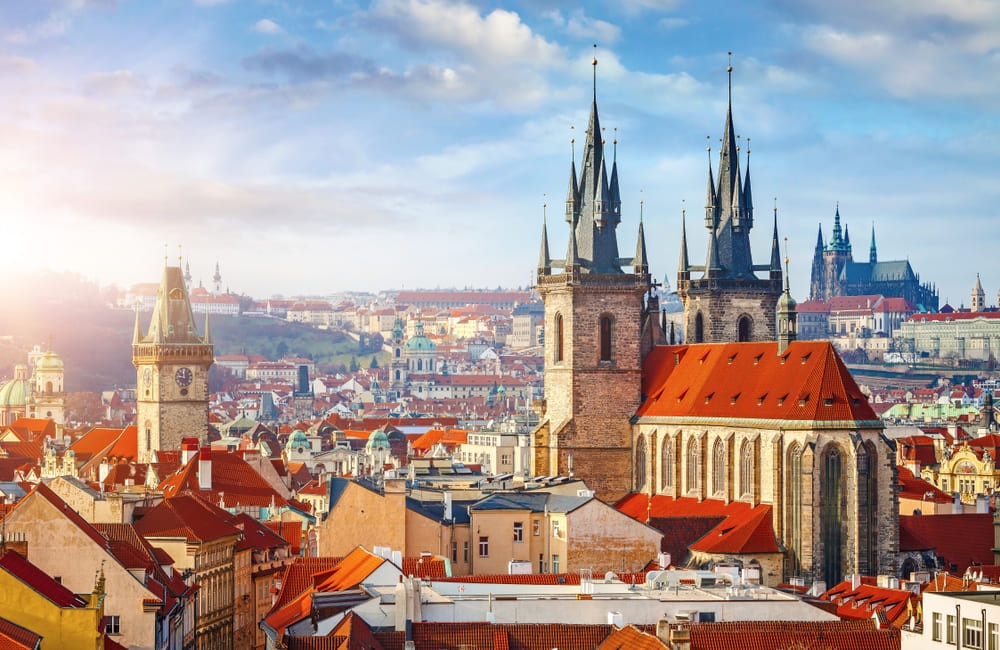 你觉得你国家的首都怎么样呢?
如果让你为欧盟选一个首都，你会选哪里呢?
V
着
V
着
V
+
就
他开车开着开着就没油了，还好附近就有加油站
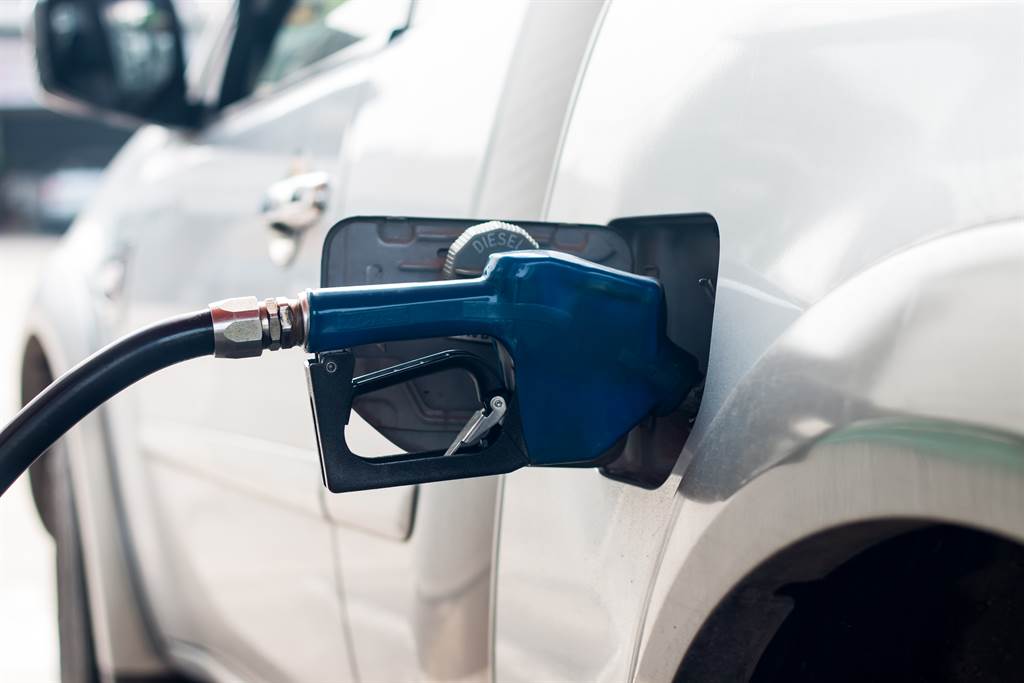 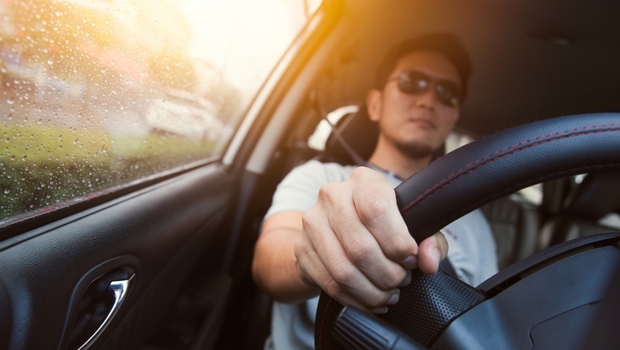 V
着
V
着
V
+
他话讲着讲着就讲不下去了，因为太好笑了
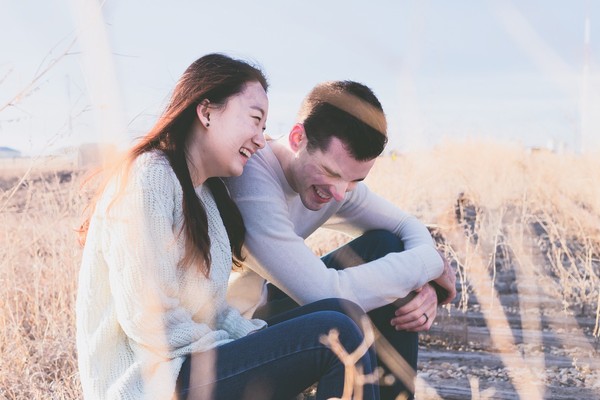 V
着
V
着
V
+
他在沙发上看书，看着看着就睡着了
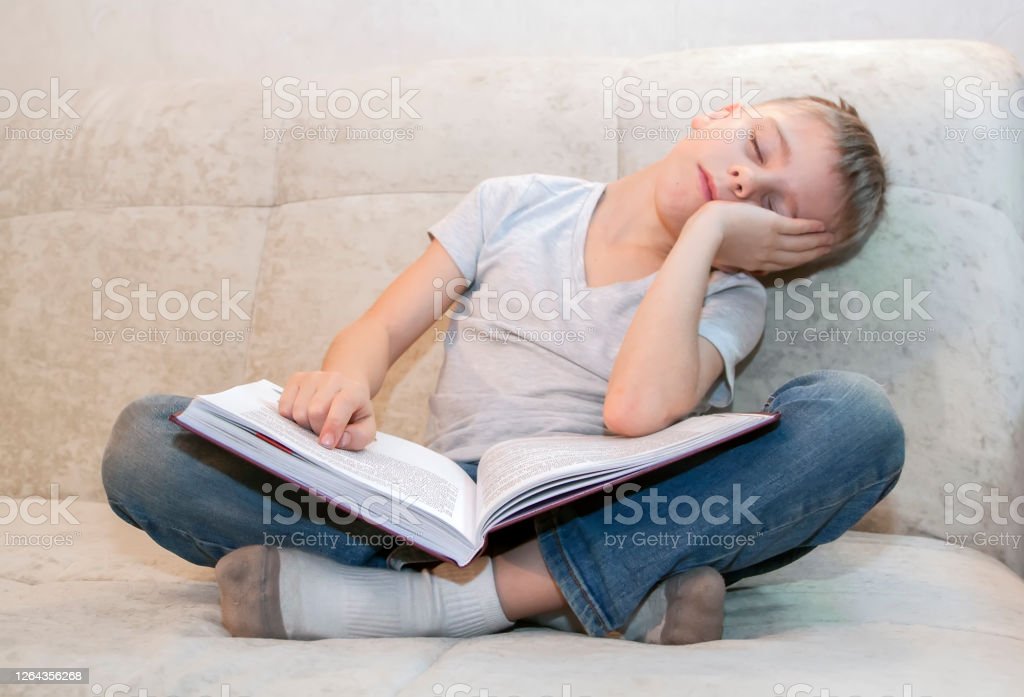 你最近在家做了什么呢?
V
着
V
着
V
旅行.V
他最近在欧洲旅行，去了很多地方
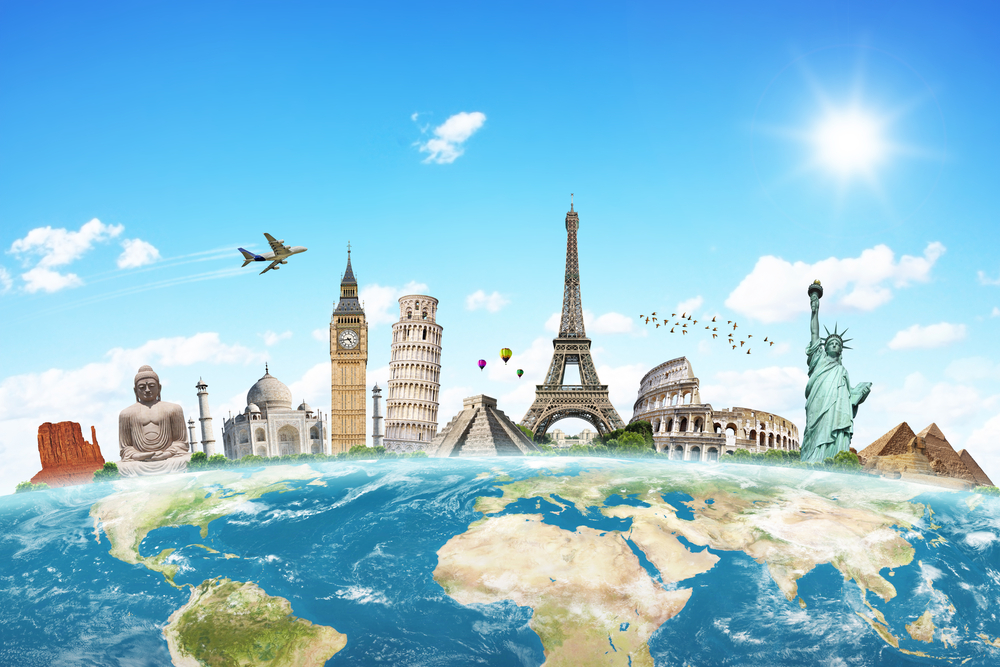 旅行.V
旅游.V
他最近在旅游
他最近在旅行
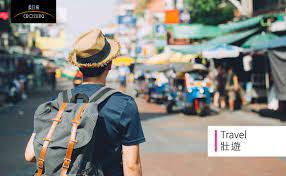 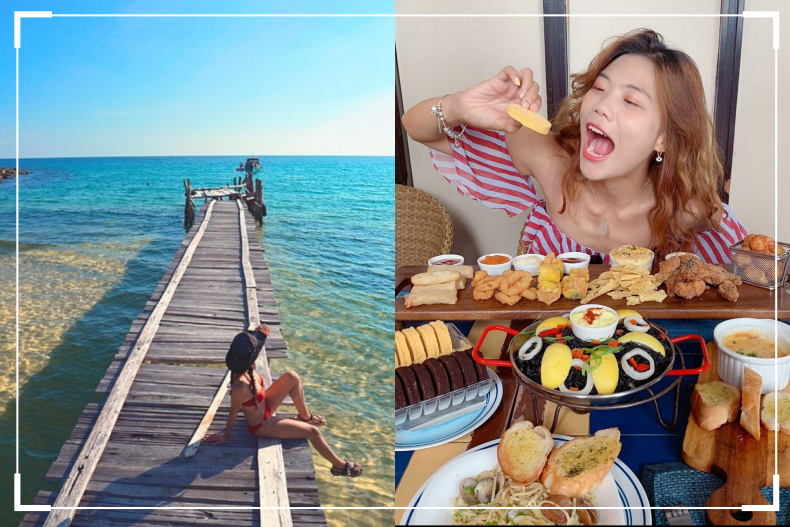 你喜欢旅游还是旅行呢?
你想去哪里旅行呢?
怪.adv
这周的天气怪好的，因此他决定出门旅游
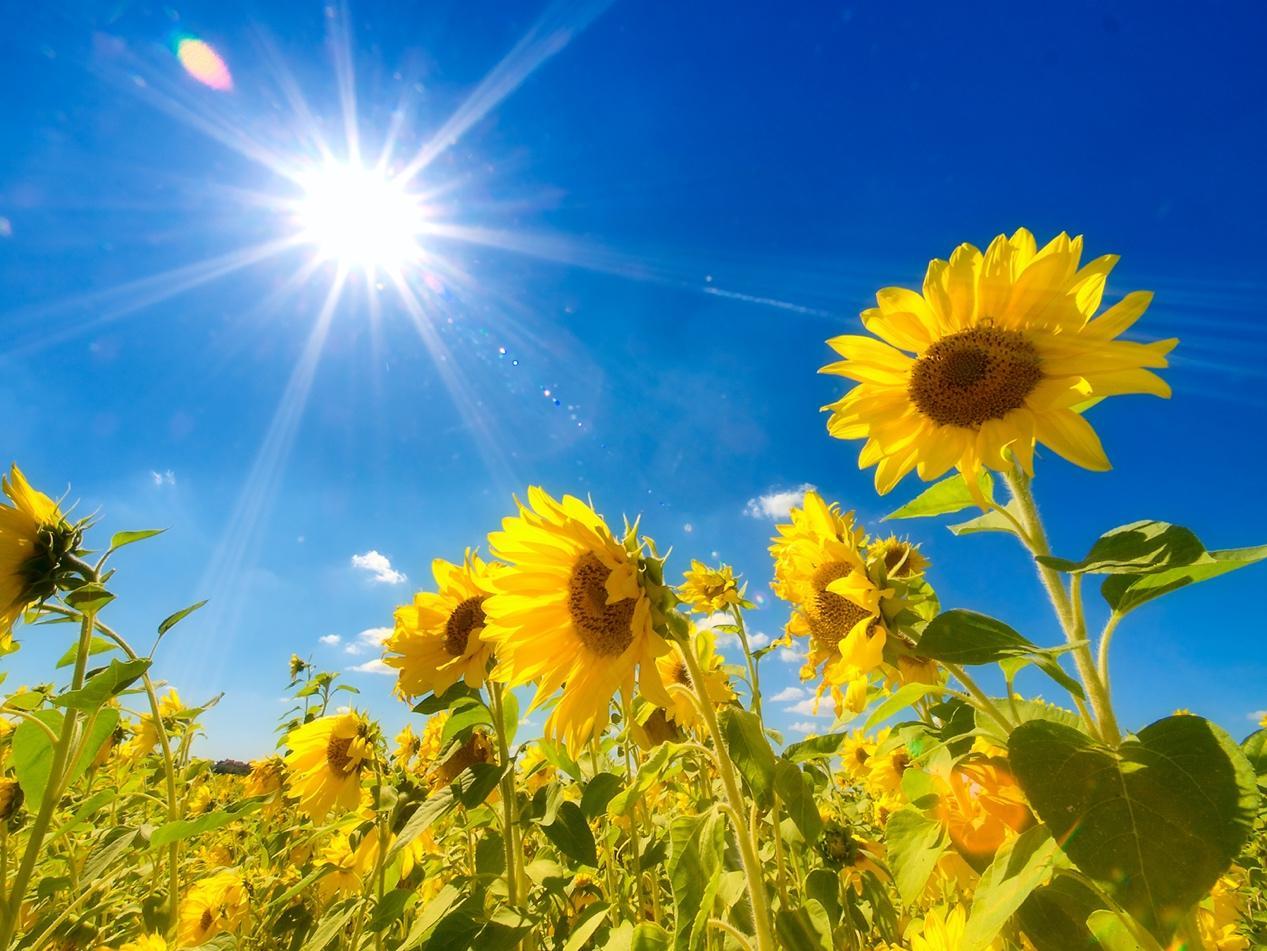 怪.adv
他因为请他帮了很多忙，怪不好意思的
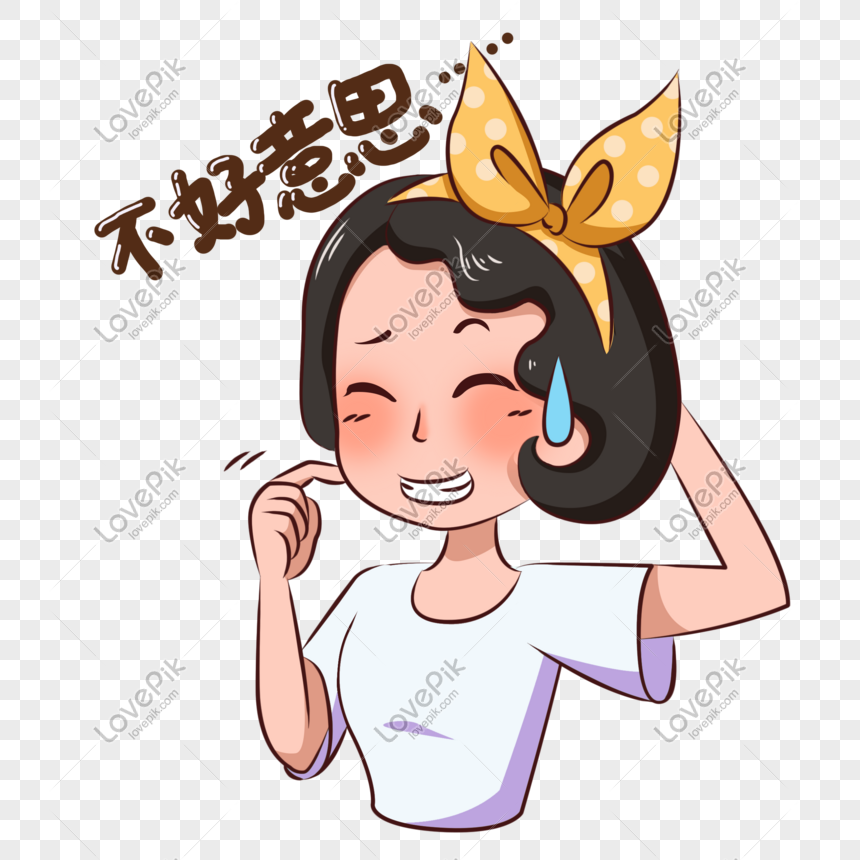 你觉得哪些东西怪可爱的呢?
可怜.adj
他觉得那只没了脚的小狗怪可怜的
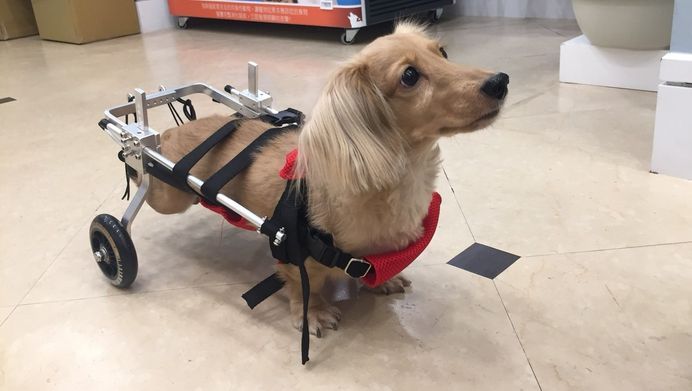 可怜.adj
她觉得他很可怜，因此给了他一些钱
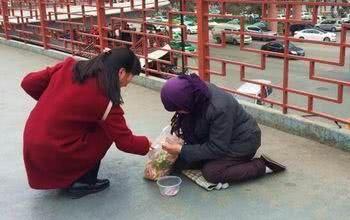 你觉得哪些人是可怜的呢?
对面.n
在便利商店的对面有另外一家便利商店
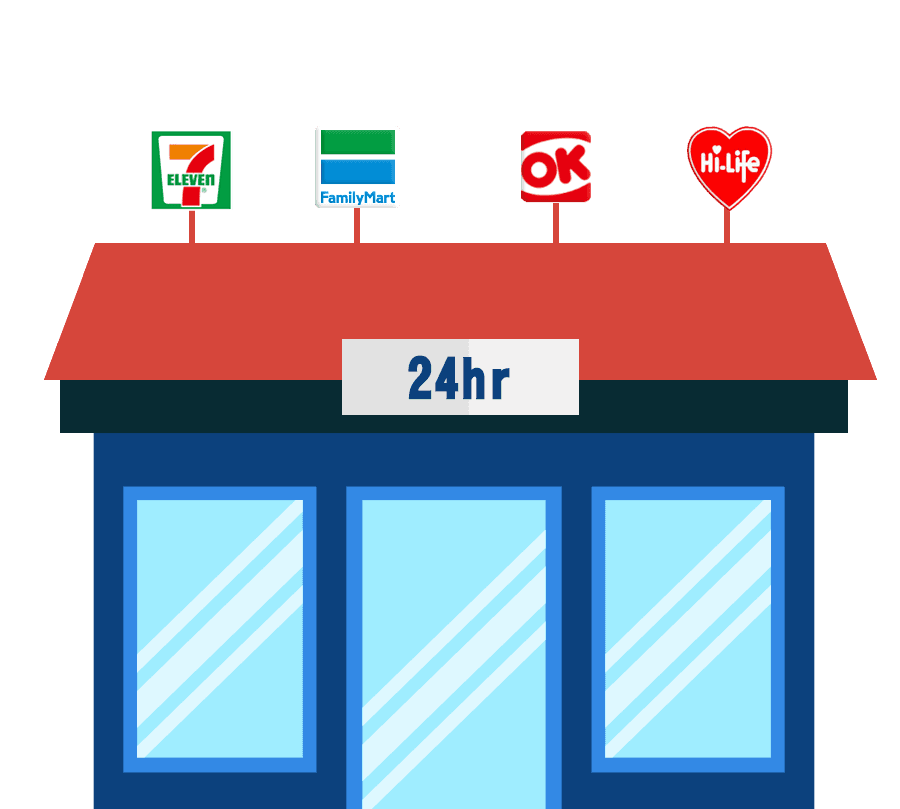 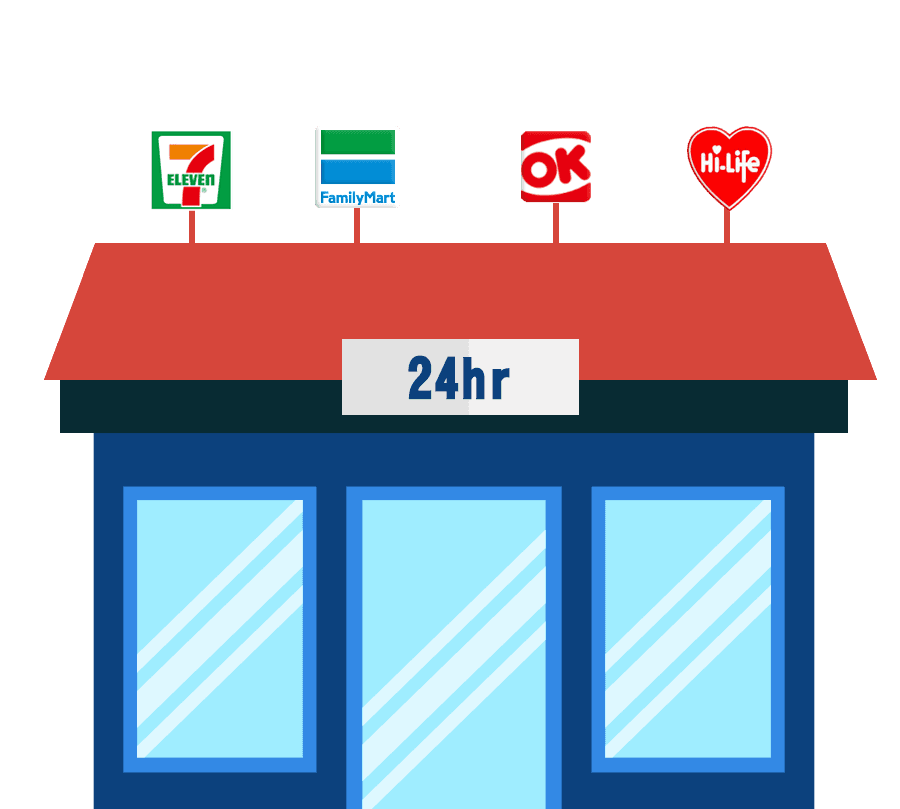 对面.n
他在这家餐厅等了太久了，于是生气地跑去对面的餐厅吃
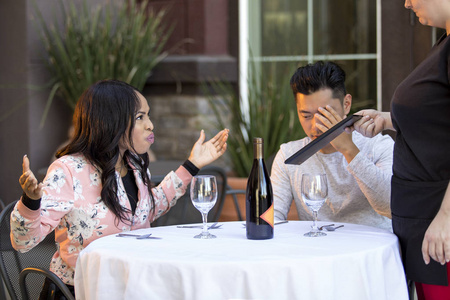 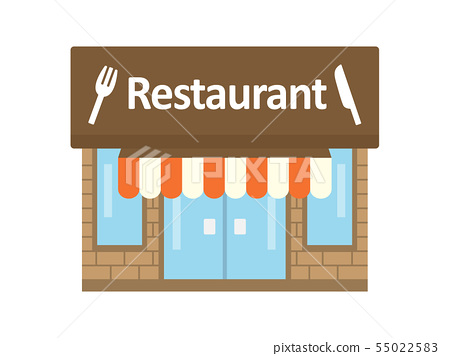 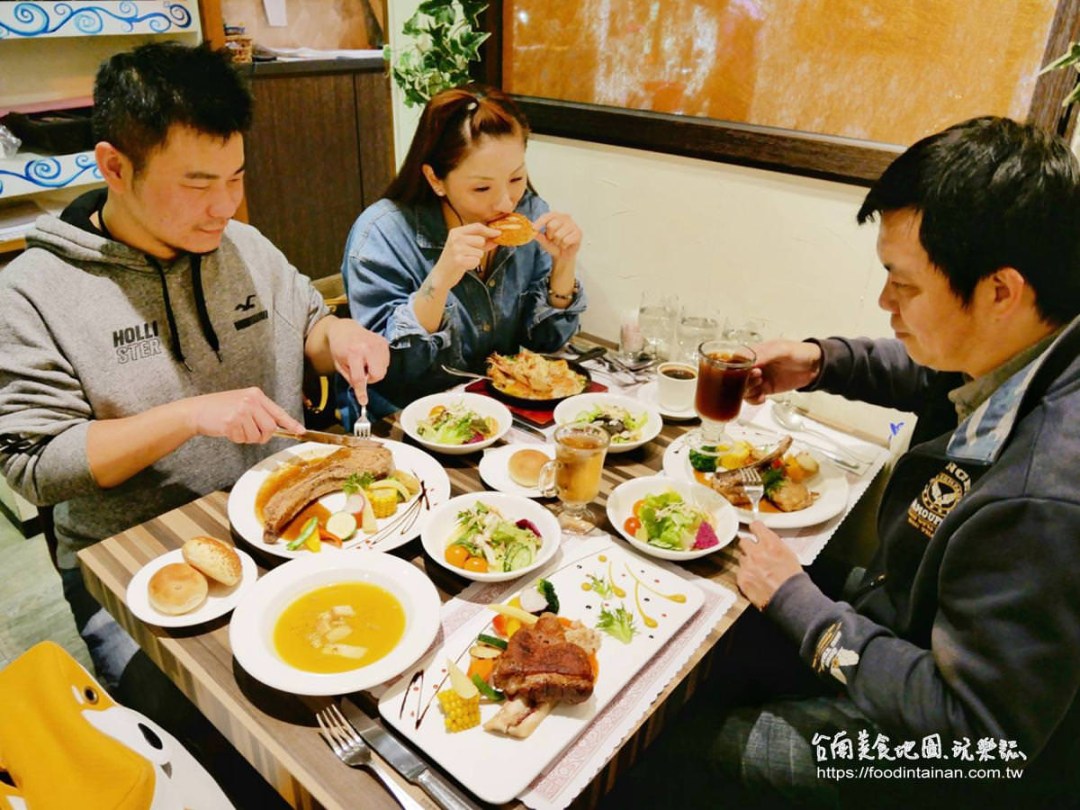 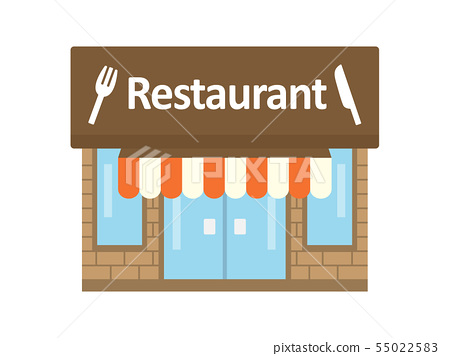 你家的对面有些什么呢?
烤鸭.n
这家店的烤鸭烤的油油亮亮的，看起来很好吃
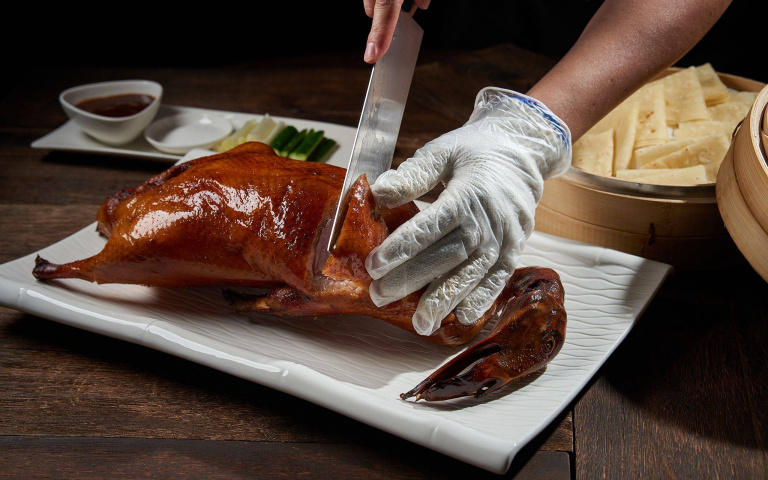 你在哪里吃过烤鸭呢?
祝贺.v
他前去婚礼祝贺他的姐姐结婚了
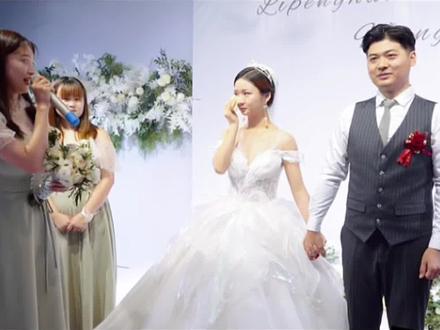 祝贺.v
他们打算一起去他家找他喝酒，祝贺他成功找到工作
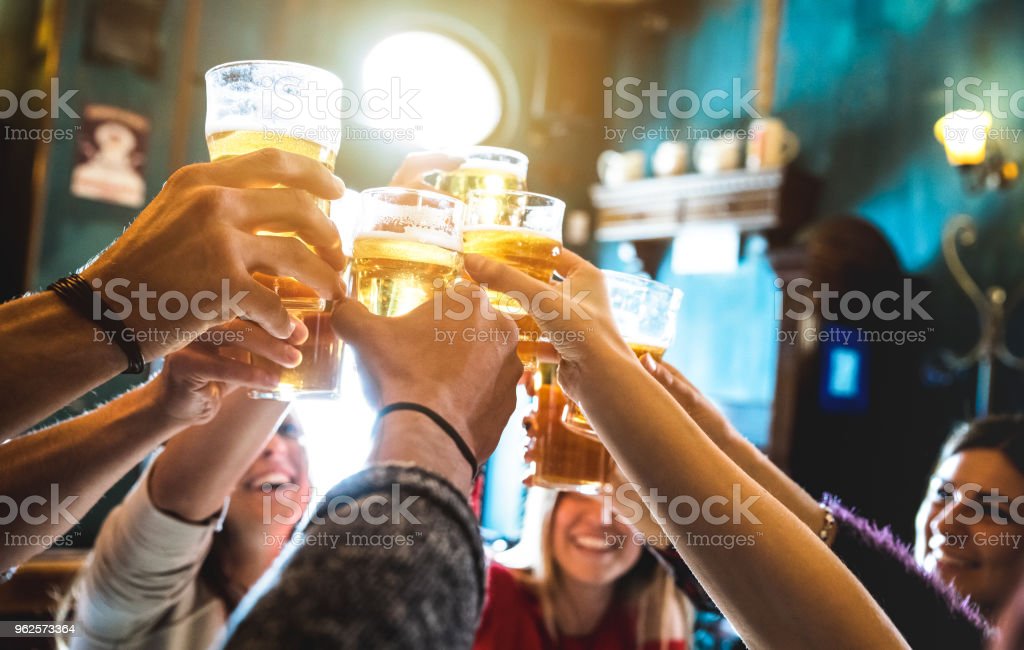 你会怎么祝贺自己毕业呢?
合格.adj
他们家的手机质量都是合格的，可以用很久
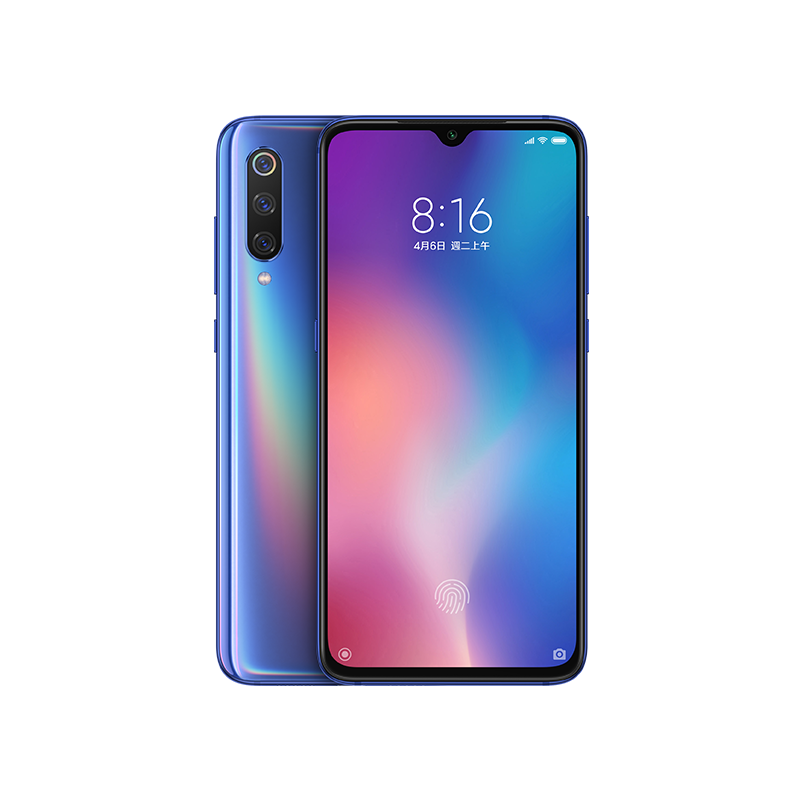 合格.adj
他知道考试合格后直接跑去了酒吧喝了一晚
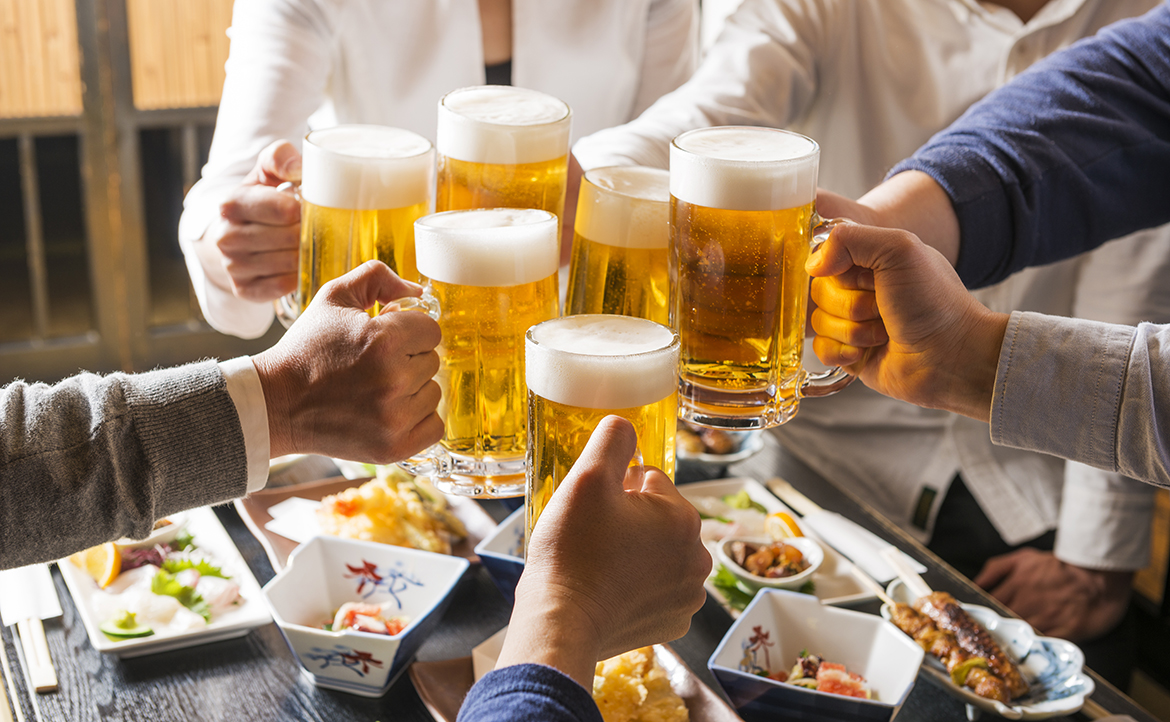 你会怎么庆祝考试合格呢?
一……就……
披萨一来到台湾(披萨)就受到了大家的喜欢
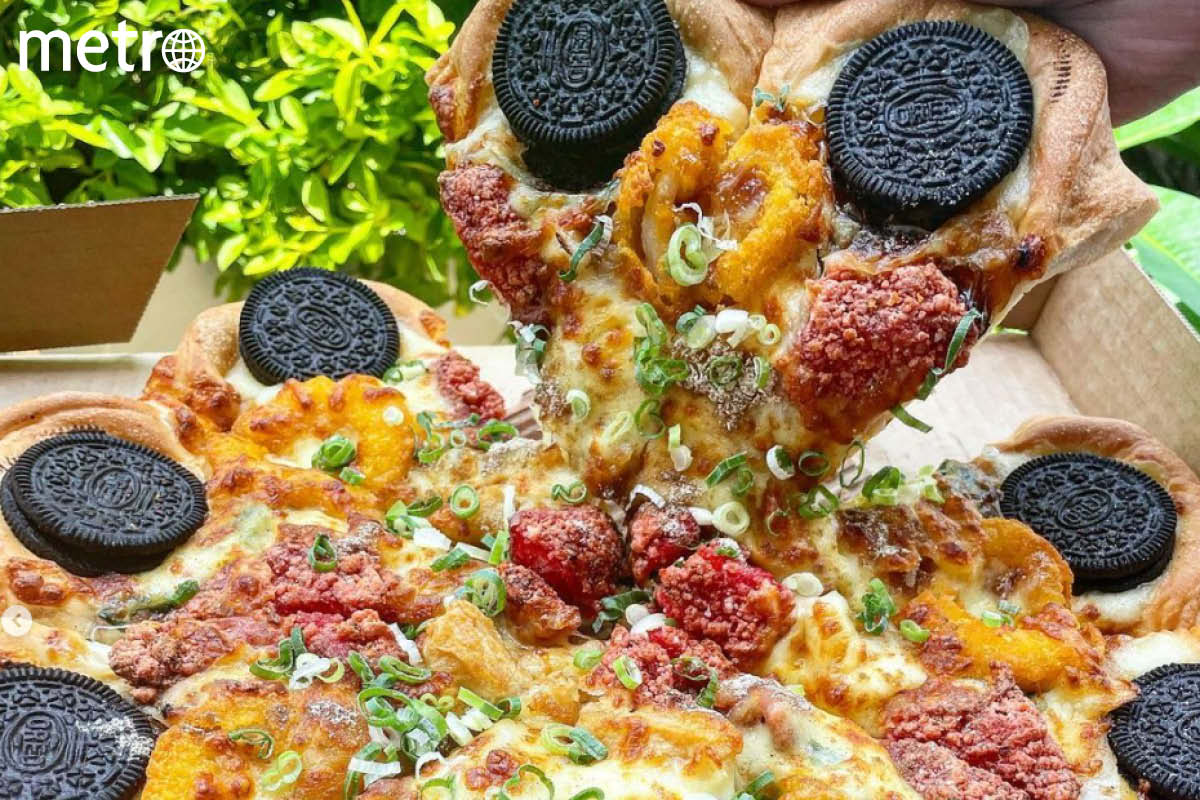 一……就……
爸爸一回来妈妈就拿出了准备好的饭菜
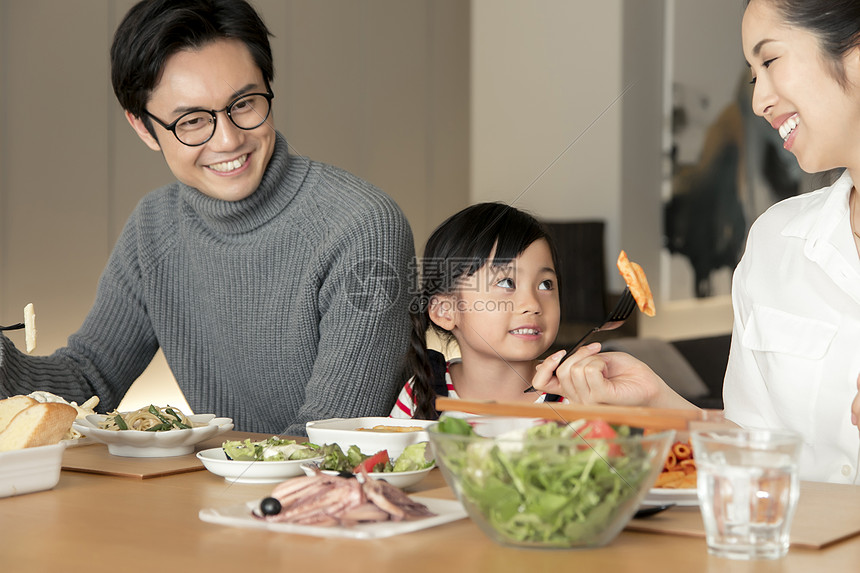 你下课后会做什么呢?
一……就……
一
condition
就
situation
他肚子一饿就会立刻哭出来
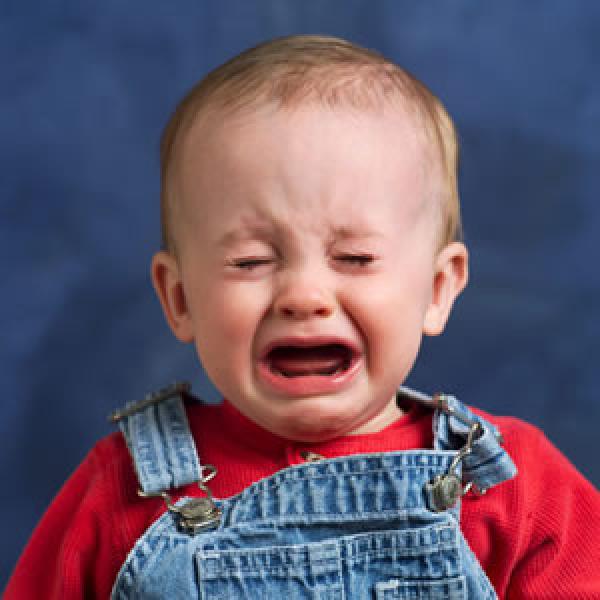 一
condition
就
situation
老板一生气他就会去喝酒
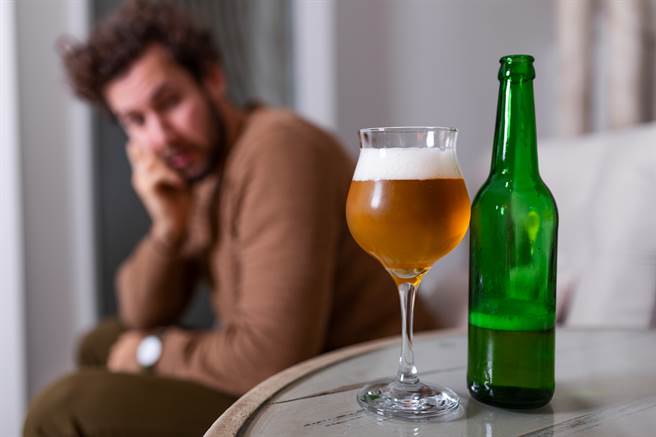 你心情一不好就会去做什么呢?
一……就……
干杯.v
他们在庆祝会上互相干杯
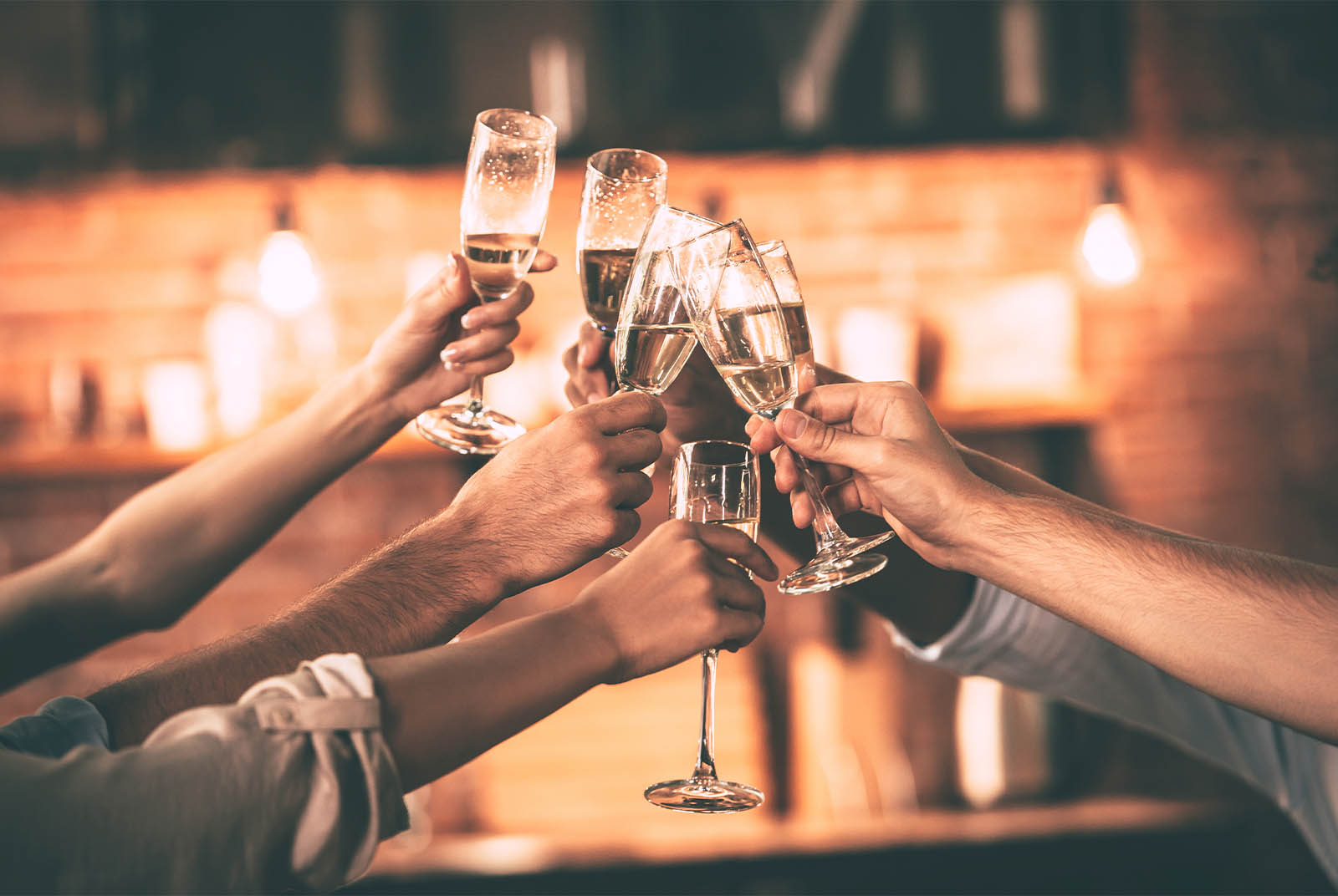 你在什么时候会跟别人干杯呢?
民族.n
中国有56个不同的民族，其中最大的是汉族
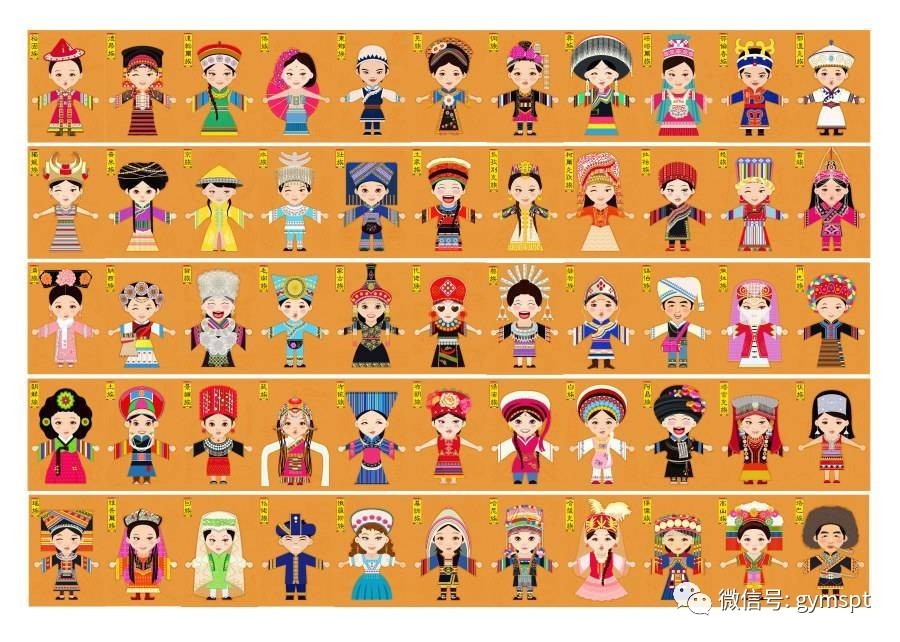 在你的国家有几个民族呢?
打扮.v
他们因为今天有一场很重要的活动要参加，因此
打扮得很正式
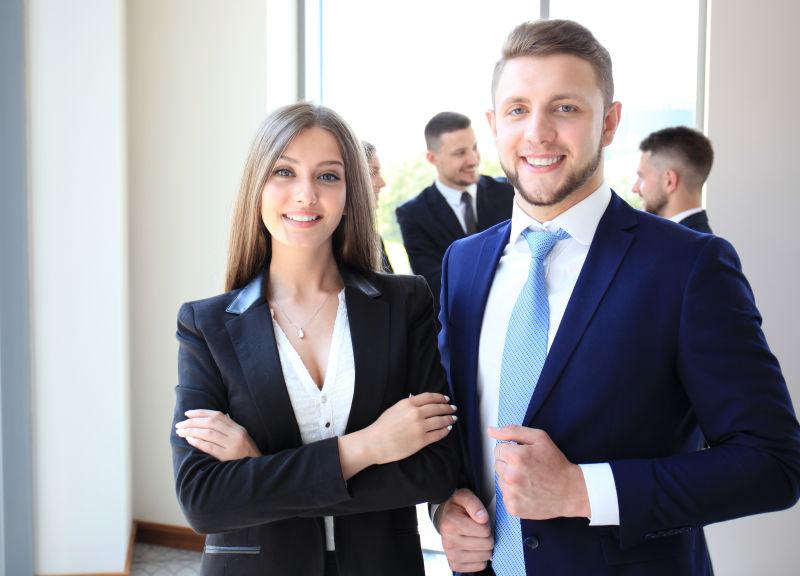 打扮.v
他正在镜子前打扮自己
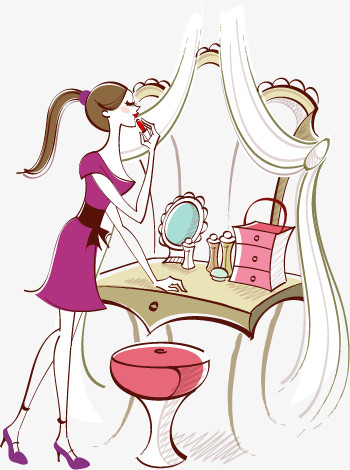 你什么时候会打扮呢